Medicare Part D: Medication Therapy Management (MTM) Program
Created by the Schools of Pharmacy Relations Committee for AMCP


Revised: February 2025
Objectives
State the goals of the Medicare Part D Medication Therapy Management (MTM) Program
Discuss MTM Program requirements including targeting criteria
Describe the required MTM services including frequency of each service
Medicare Modernization Act of 2003
Each Part D sponsor is required to have a Medication Therapy Management (MTM) Program in their benefit for Part D Medicare beneficiaries
Title 42 CFR Part 423 , Subpart D establishes requirements for Medicare Part D Medication Therapy Management (MTM) Programs for Part D sponsors
CMS Part D MTM program requirements are associated with cost control and quality improvement
Sponsors of Part D MTM Programs
Annually, each sponsor submits their program description to CMS for review and approval
Sponsors must meet the MTM program requirements outlined by CMS guidance that can change each year
A CMS approved MTM Program is one of several required elements in the development of a Sponsor’s bid for the upcoming contract year
[Speaker Notes: If interested, can pull up the most recent HPMS MTM program Submission Template. Not including due to regular updates and will become outdated quickly.]
Goals of the MTM Program
Ensure that medications and supplements are utilized appropriately by targeted beneficiaries to optimize therapeutic outcomes through improved medication use
Reduce the risk of adverse events, including adverse drug interactions, for targeted beneficiaries
Minimize polypharmacy, duplication of medicines and unnecessary prescribing
Promote collaboration with the patient, physician and other healthcare team members to develop and achieve optimal goals of medication therapy
[Speaker Notes: https://www.cms.gov/medicare/prescription-drug-coverage/prescriptiondrugcovcontra/downloads/dwnlds/chapter7pdf

Download here: https://www.cms.gov/medicare/coverage/prescription-drug-coverage-contracting/prescription-drug-benefit-manual]
MTM Program
[Speaker Notes: https://www.cms.gov/medicare/coverage/prescription-drug-coverage-contracting/medication-therapy-management]
MTM Program Requirements
Program must target beneficiaries who are enrollees in the sponsor’ Part D plan and who are :
(1) at risk OR
(2) Meet these three criteria: 
Have multiple chronic diseases, AND
Are taking multiple Part D drugs, AND 
Are likely to incur annual costs for covered Part D drugs that exceed a predetermined level specified by the Secretary
[Speaker Notes: CY2025: https://www.cms.gov/files/document/memo-contract-year-2025-medication-therapy-management-mtm-program-submission-v050624.pdf

Please check CMS.gov for latest information: https://www.cms.gov/medicare/coverage/prescription-drug-coverage-contracting/medication-therapy-management]
Chronic diseases: 10 core diseases
Alzheimer’s disease
Bone disease-arthritis (including osteoporosis, osteoarthritis, and rheumatoid arthritis)
Chronic congestive heart failure (CHF)
Diabetes
Dyslipidemia
End-stage renal disease (ESRD).
Human immunodeficiency virus /acquired immunodeficiency syndrome (HIV/AIDS)
Hypertension
Mental health (including depression, schizophrenia, bipolar disorder, and chronic/disabling mental health conditions)
Respiratory disease (including asthma, chronic obstructive pulmonary disease (COPD), and chronic lung disorders).
MTM Program Enrollment
Sponsors must enroll targeted beneficiaries using only an opt-out method of enrollment
Therefore, the beneficiary is auto-enrolled and must decline the service or opt out of the program
Beneficiaries are targeted for enrollment at least quarterly during each year
[Speaker Notes: Opt out means that members can tell the plan they do not want to be in the program, but if they don’t opt out they are included and will be provided the MTM services.

Can enroll those who meet targeted criteria, can also expand eligibility to those who meet specified targeting criteria per CMS requirements and who meet other plan specific targeting criteria 

https://www.cms.gov/medicare/prescription-drug-coverage/prescriptiondrugcovcontra/downloads/dwnlds/chapter7pdf

Download here: https://www.cms.gov/medicare/coverage/prescription-drug-coverage-contracting/prescription-drug-benefit-manual]
MTM Services
Interventions for both beneficiaries and prescribers. 
An annual comprehensive medication review (CMR) with written summaries in CMS’ Standardized Format under 
Quarterly targeted medication reviews (TMRs) with follow-up interventions when necessary
Information about safe disposal of prescription drugs that are controlled substances, drug take back programs, in-home disposal and cost-effective means to safely dispose of such drugs.
Annual comprehensive medication review (CMR)
The beneficiary’s CMR must include an interactive consultation, performed by a pharmacist or other qualified provider, that is either in person or performed via synchronous telehealth; and may result in a recommended medication action plan. 

If a beneficiary is offered the annual CMR and is unable to accept the offer to participate due to cognitive impairment, the pharmacist or other qualified 6 provider may perform the CMR with the beneficiary’s prescriber, caregiver, or other authorized individual.
Annual comprehensive medication review (CMR)
An individualized, written summary in CMS’ Standardized Format must be provided following each CMR and should be provided within 14 calendar days. 
Standardized Format contains:
Cover letter
Recommended to-do list
How to safety dispose of unused prescription medications
Medication list
Targeted medication review (TMR)
For ongoing monitoring, sponsors are required to perform TMRs at least quarterly with follow-up interventions when necessary. 
TMRs may be performed to:
Assess medication use
Monitor whether any unresolved issues need attention
Determine if new drug therapy problems have arisen, or 
Assess if the beneficiary has experienced a transition in care.
Measuring Outcomes of the MTM Program
Sponsors are expected to have a process in place to:
Measure, analyze, and report the outcomes of their MTM programs
Determine whether or not goals of therapy have been reached;
Capture medication therapy recommendations and resolutions made as a result of the MTM recommendations
Capture beneficiary satisfaction with MTM services, providers, and outcomes.
MTM Providers
MTM services are commonly provided by a PBM or health plan, MTM vendor, and/or community pharmacists contracted with the sponsor or MTM vendor
May be done by pharmacists or other qualified providers
Sponsors must outline the program to CMS if using outside personnel and establish the fees for pharmacists or others providing the services
Including specific fees, billing methods such as per minute or per service
[Speaker Notes: Programs have to accommodate for beneficiaries in ambulatory and institutional settings (LTC)]
Summary
MTM program requirements are outlined by CMS and may change annually
Part D sponsors are required to meet the minimum level of MTM services
MTM providers can be pharmacists and other health care professionals
References
Medicare Modernization Act of 2003 (MMA) under title 42 CFR Part 423, Subpart D §422.4 (a)(3)
CMS Part D MTM, https://www.cms.gov/medicare/coverage/prescription-drug-coverage-contracting/medication-therapy-management
CMS Part D Reporting Requirements https://www.cms.gov/medicare/coverage/prescription-drug-coverage-contracting/part-d-reporting-requirements
Prescription Drug Benefit Manual: https://www.cms.gov/medicare/coverage/prescription-drug-coverage-contracting/prescription-drug-benefit-manual
Mission
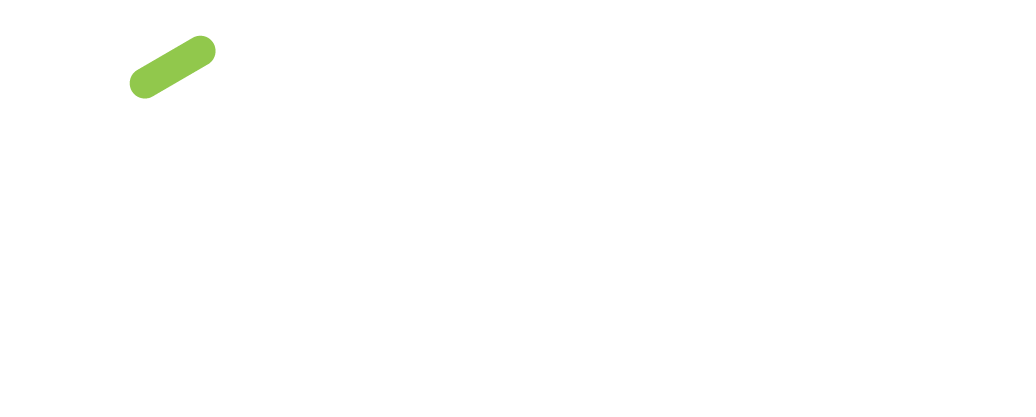 To improve patient health by ensuring access to 
high-quality, cost-effective medications and other therapies.